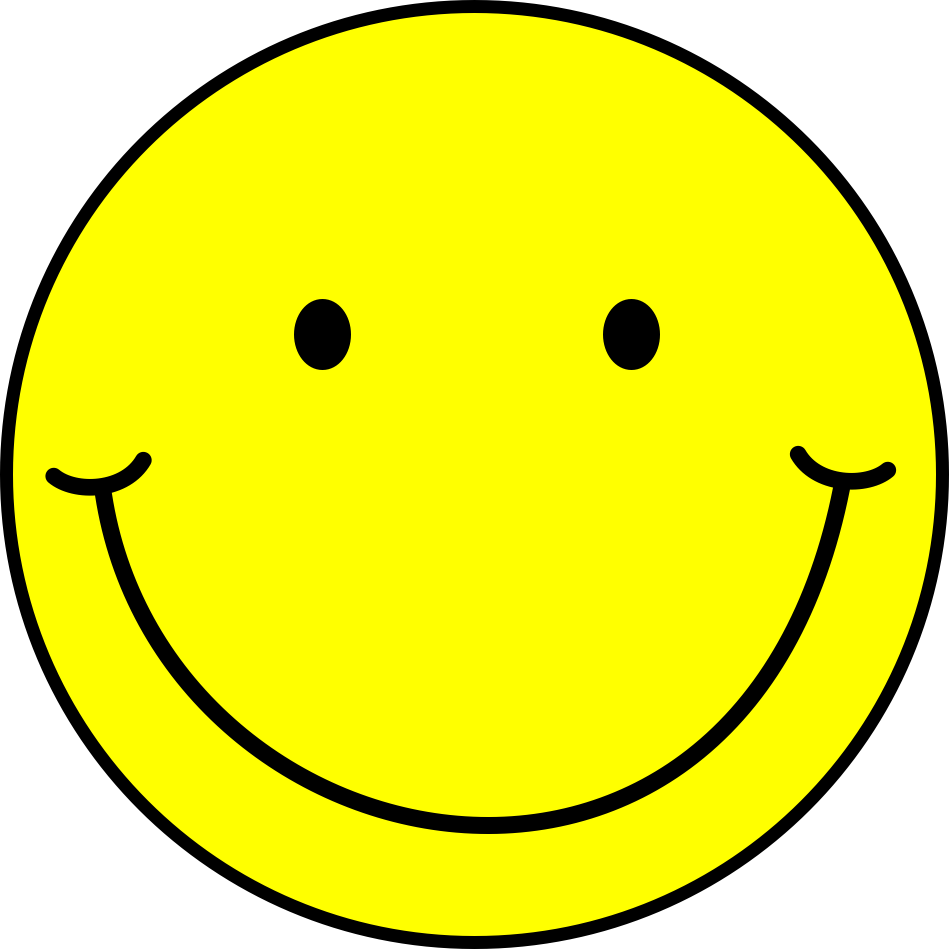 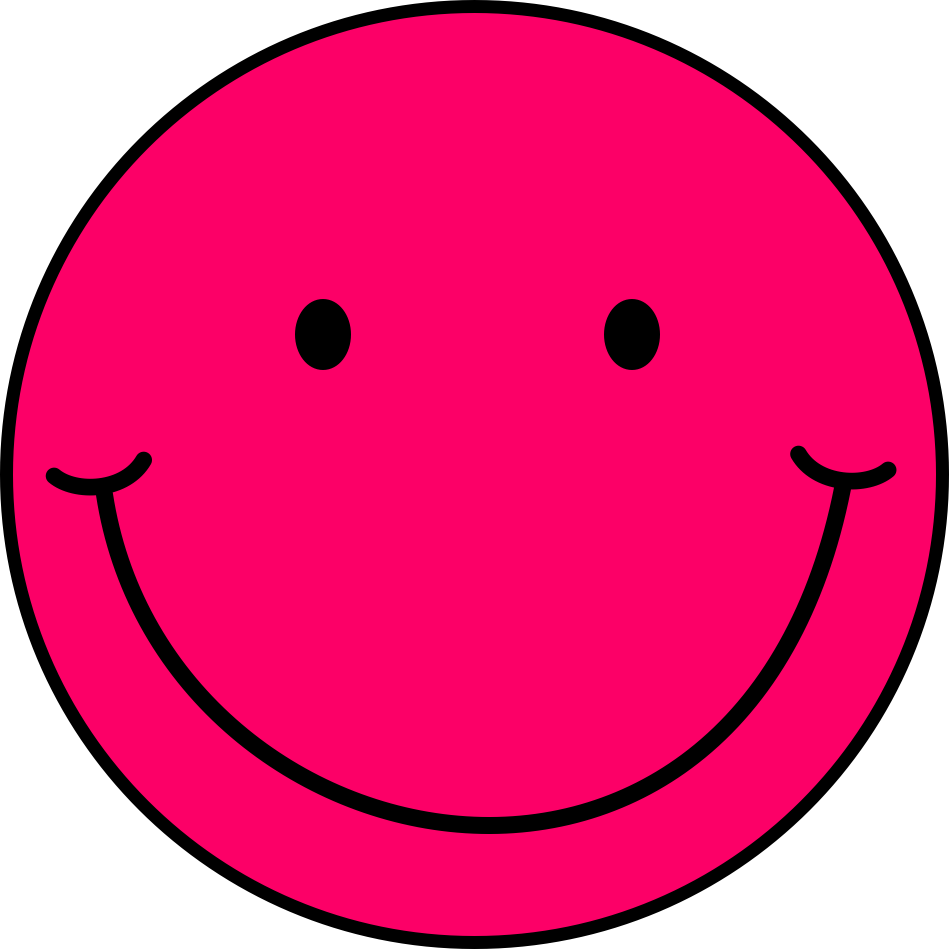 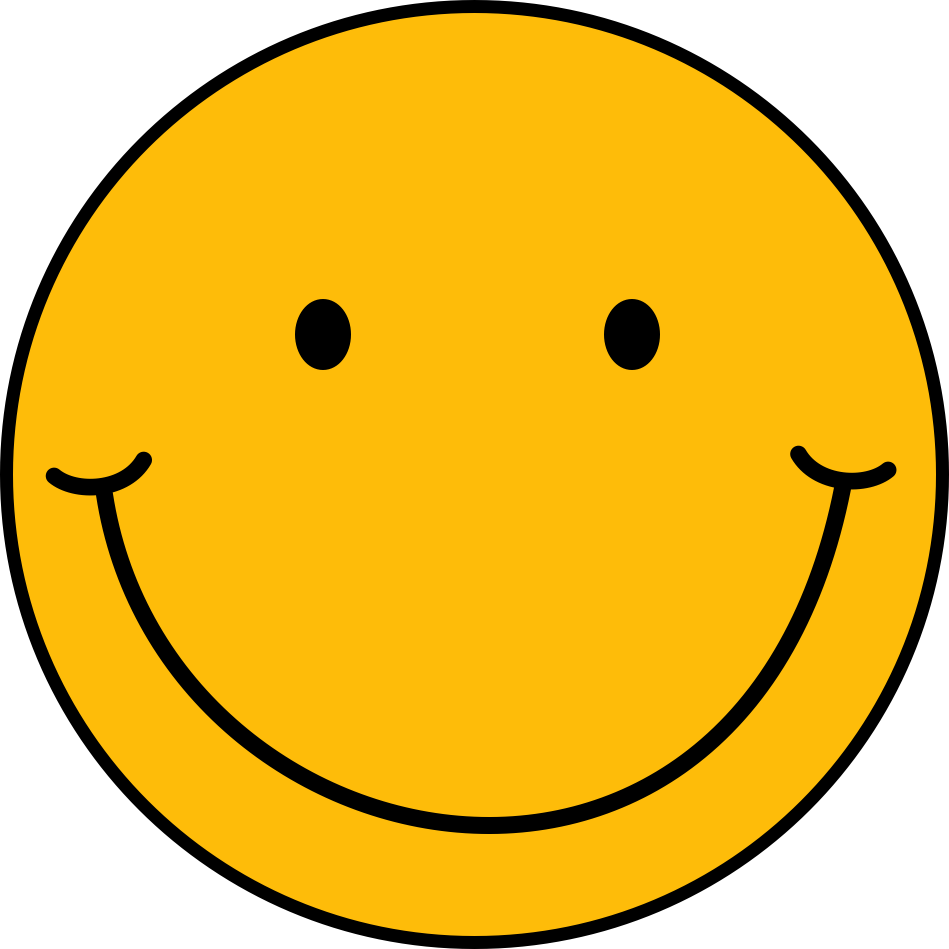 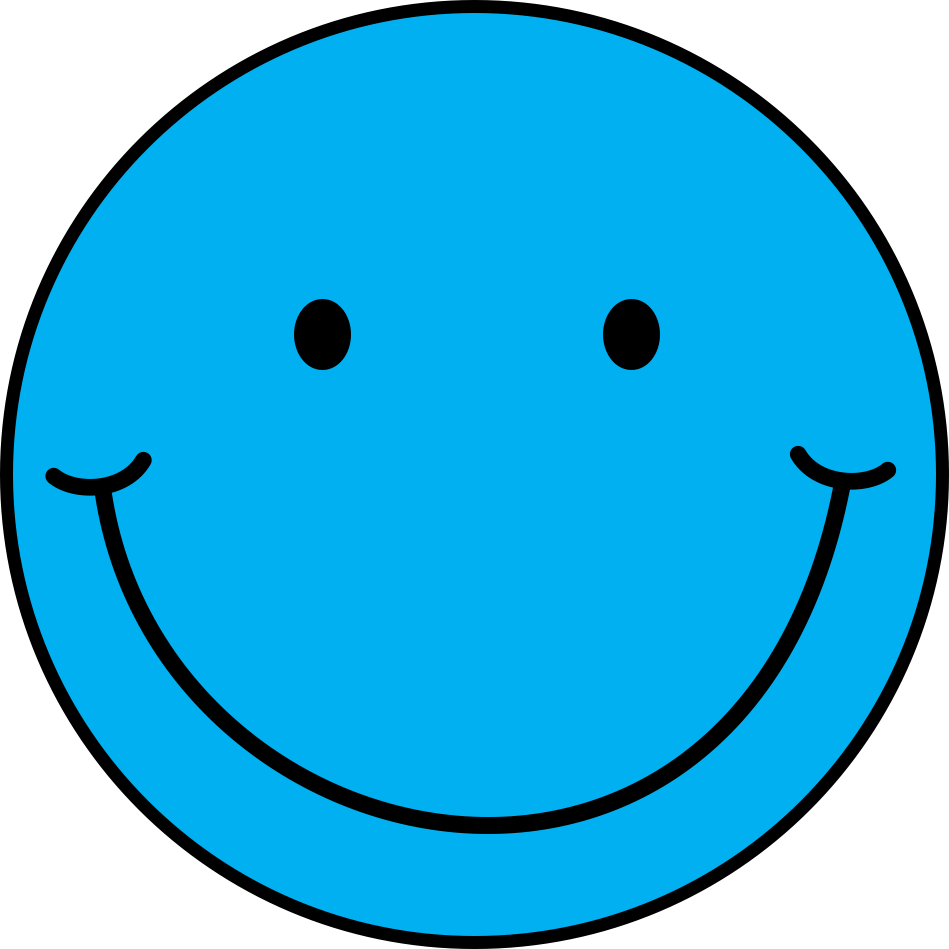 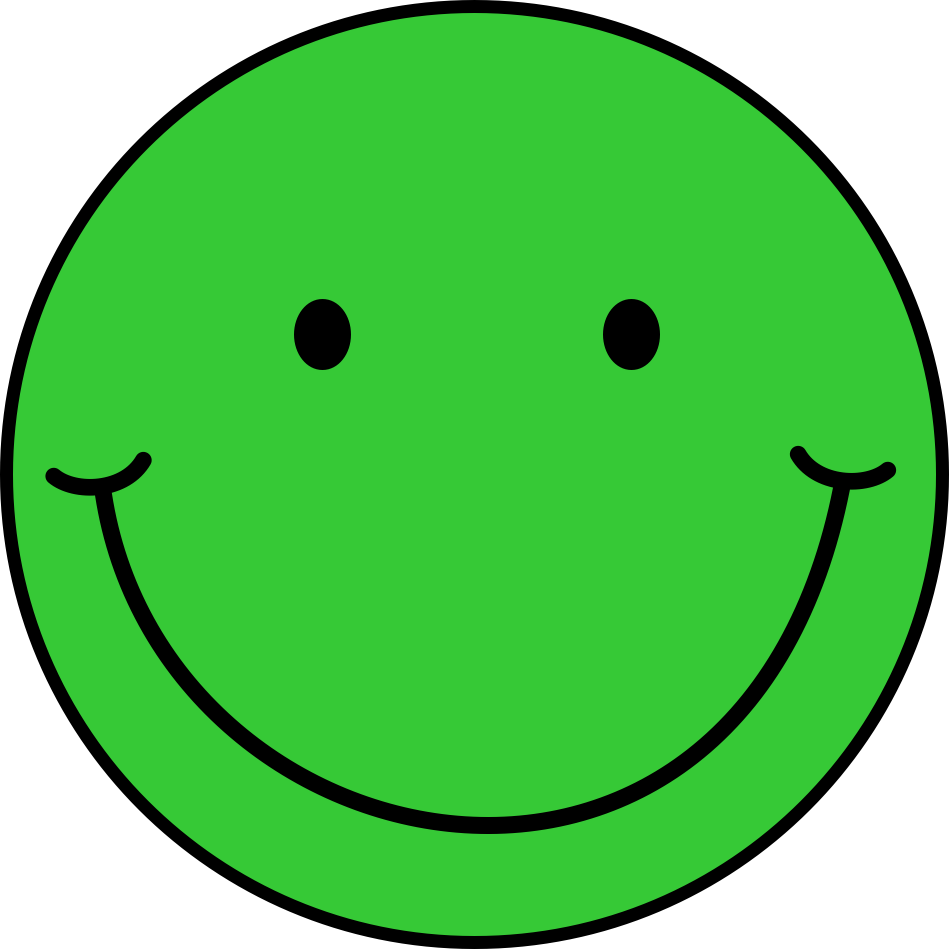 Jules
Joline
Nino
Paul
Jérémy
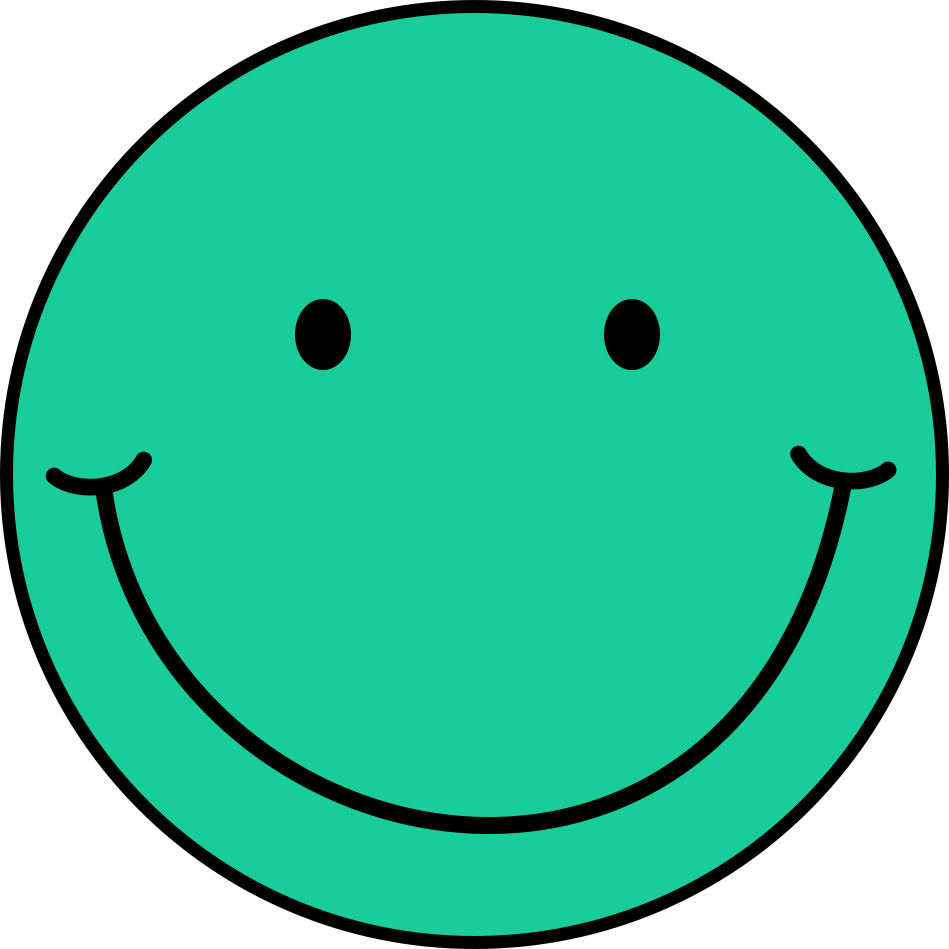 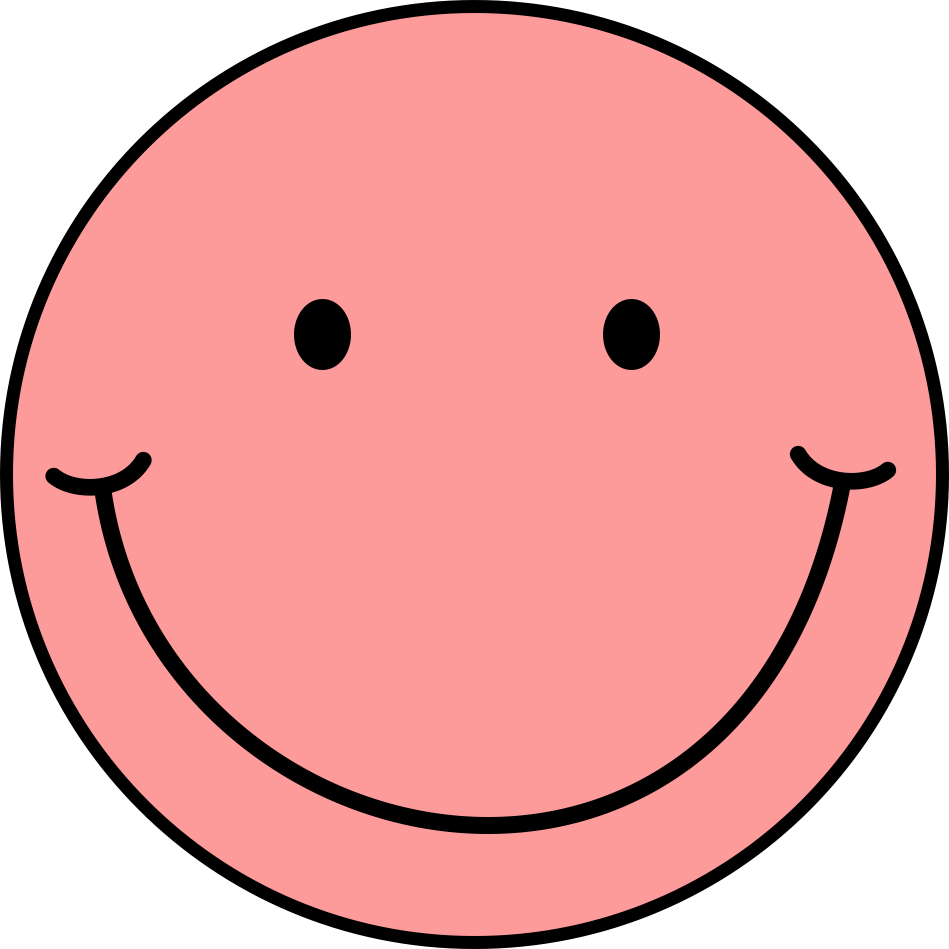 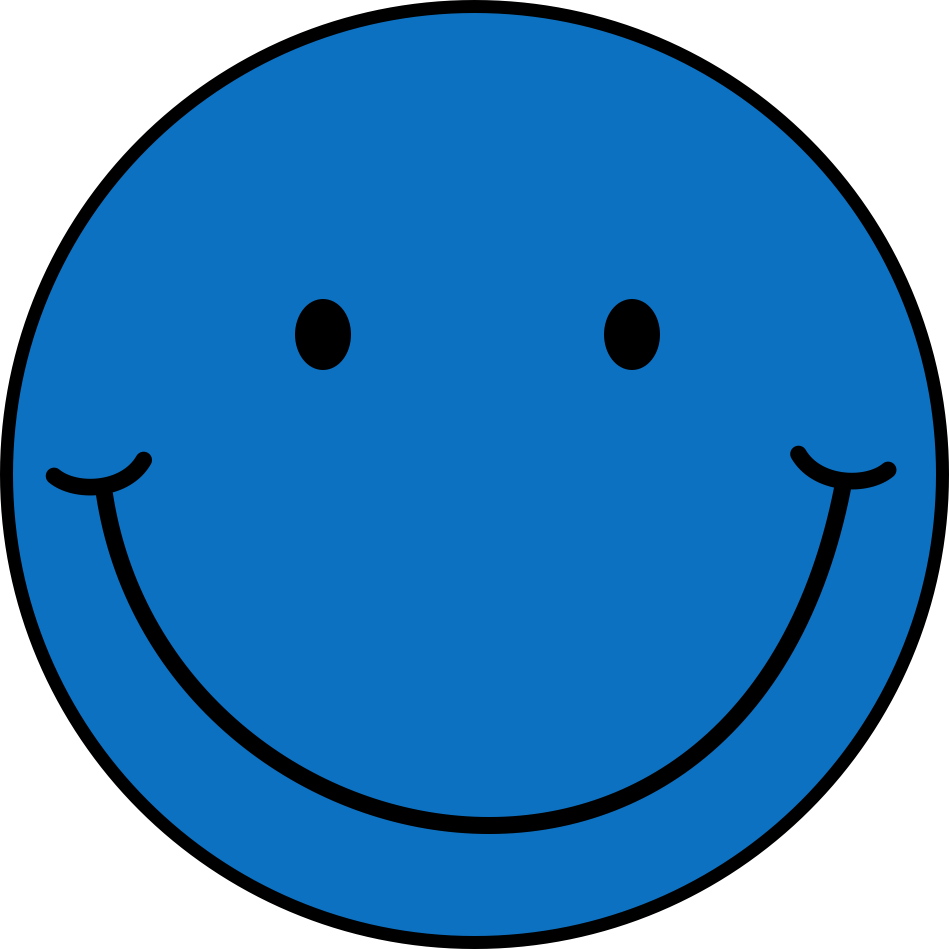 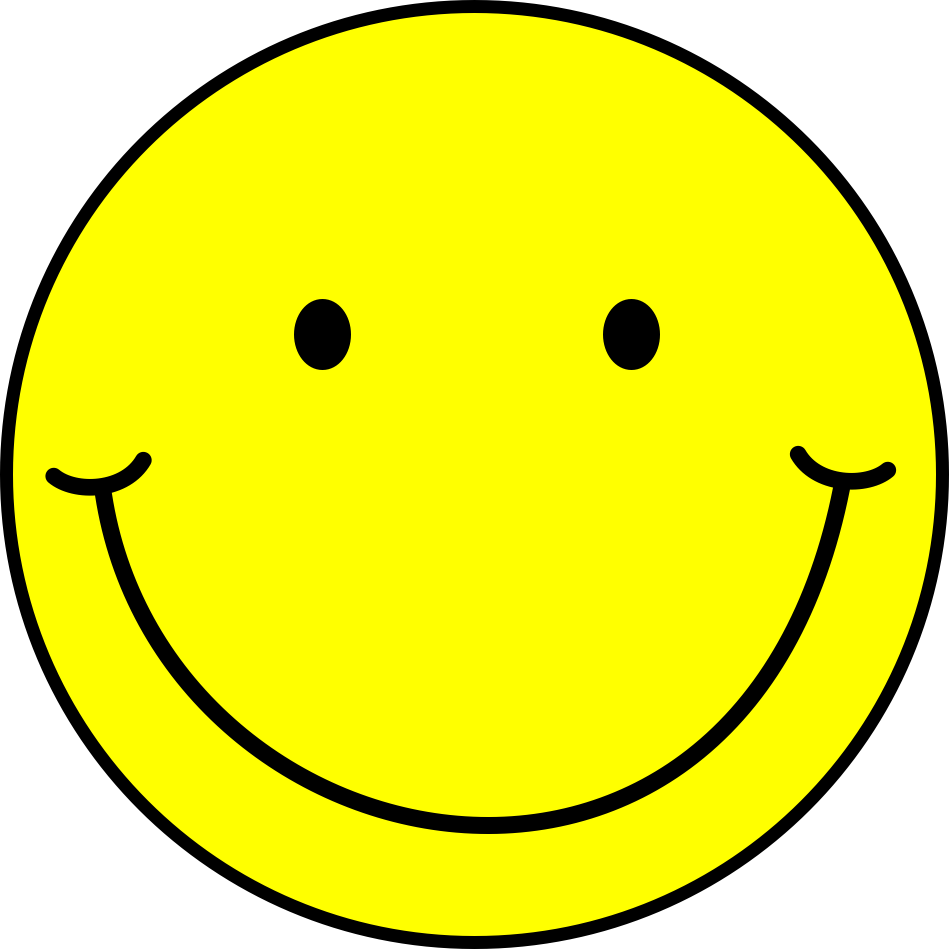 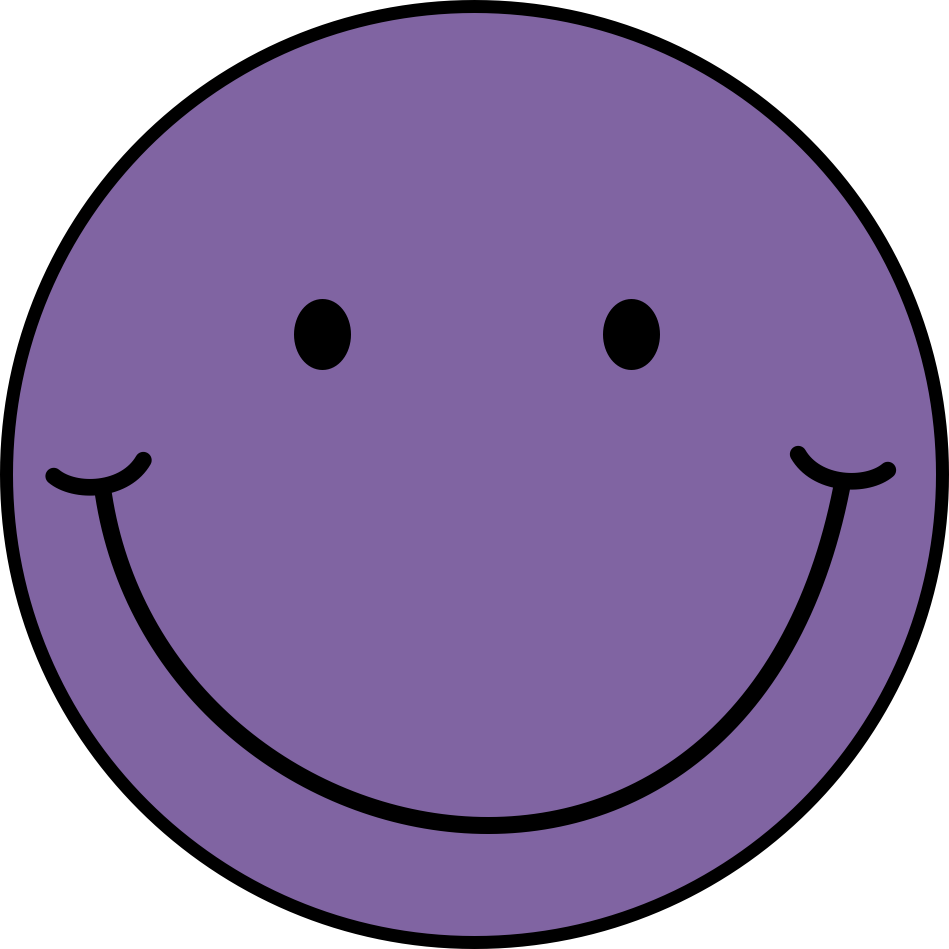 Marwane
Hugo
Lucas
Hanaé
Claudia
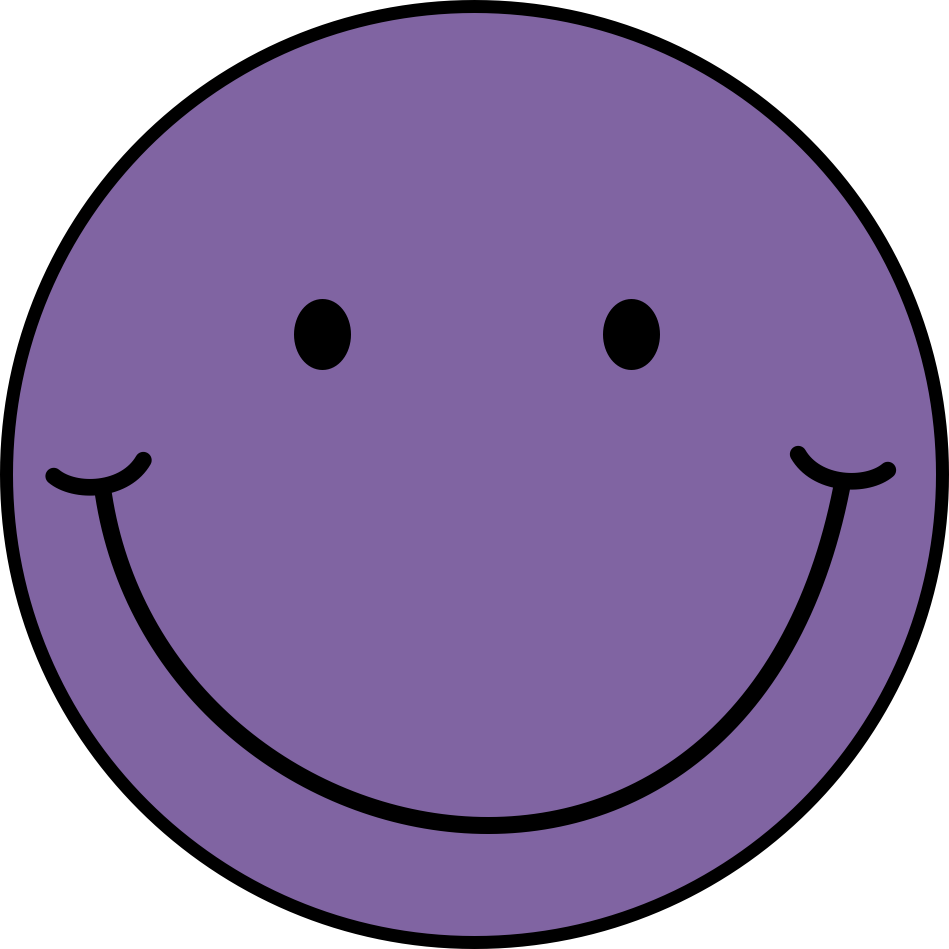 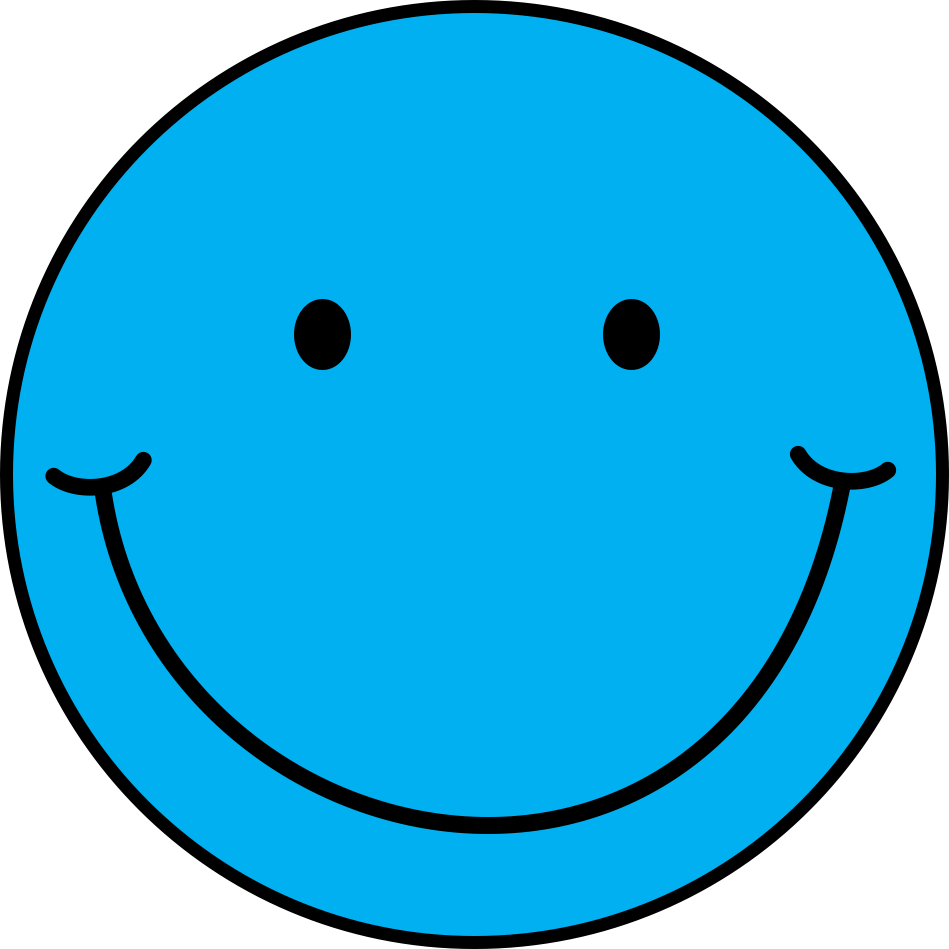 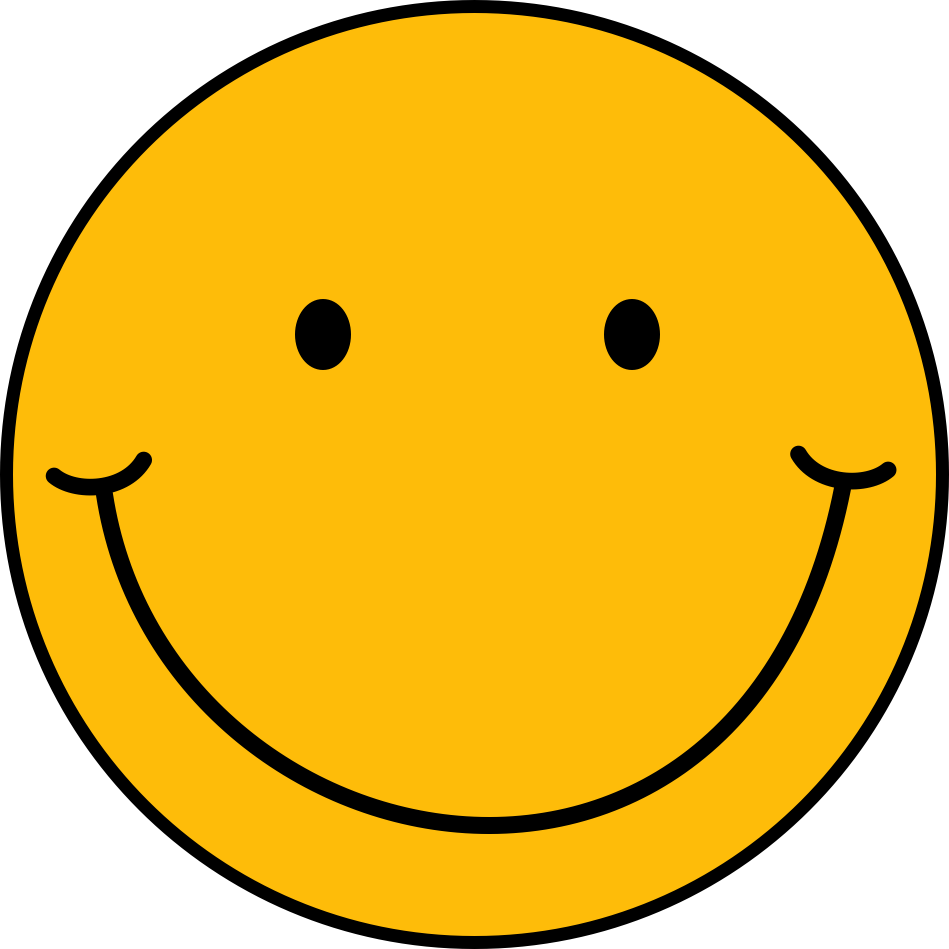 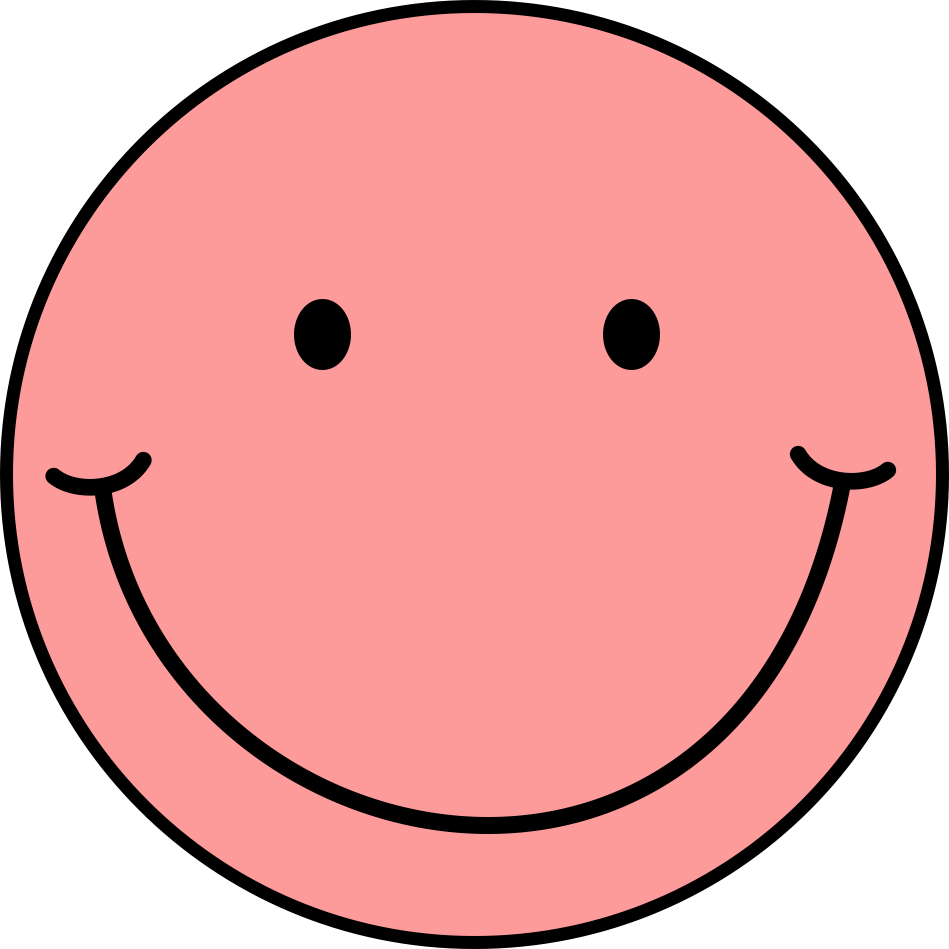 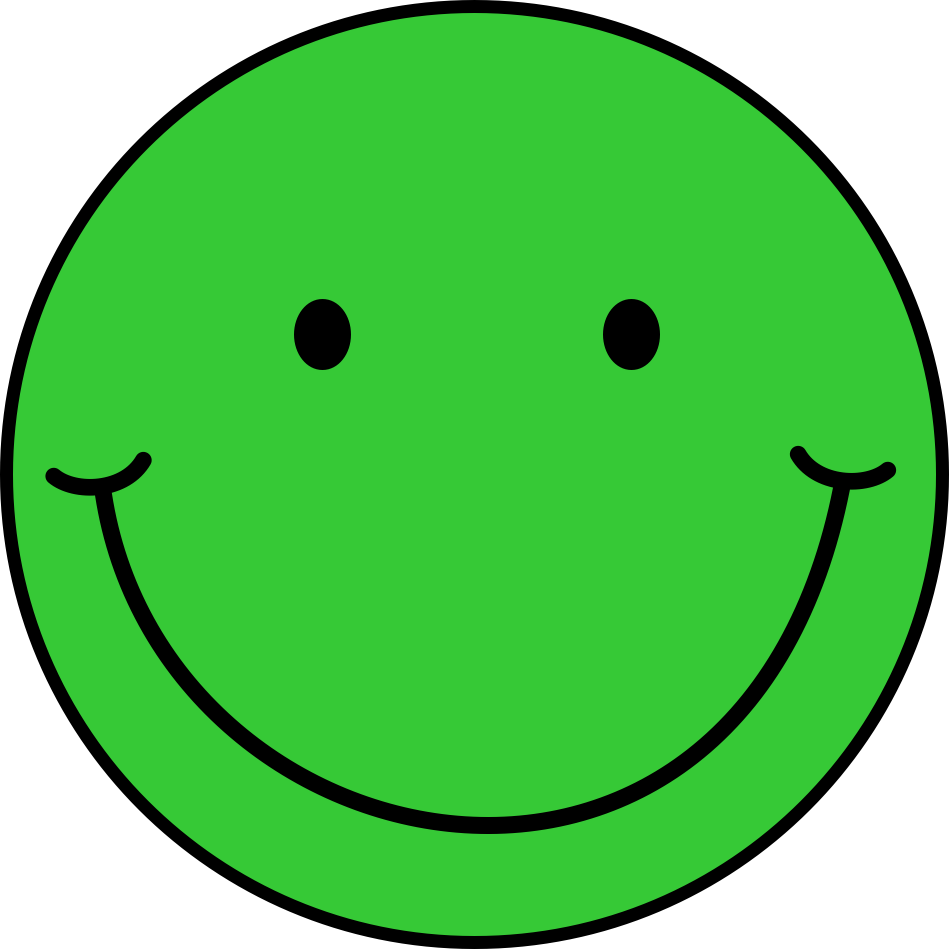 Thibault
Lilye
Elyna
Maël
Shanna
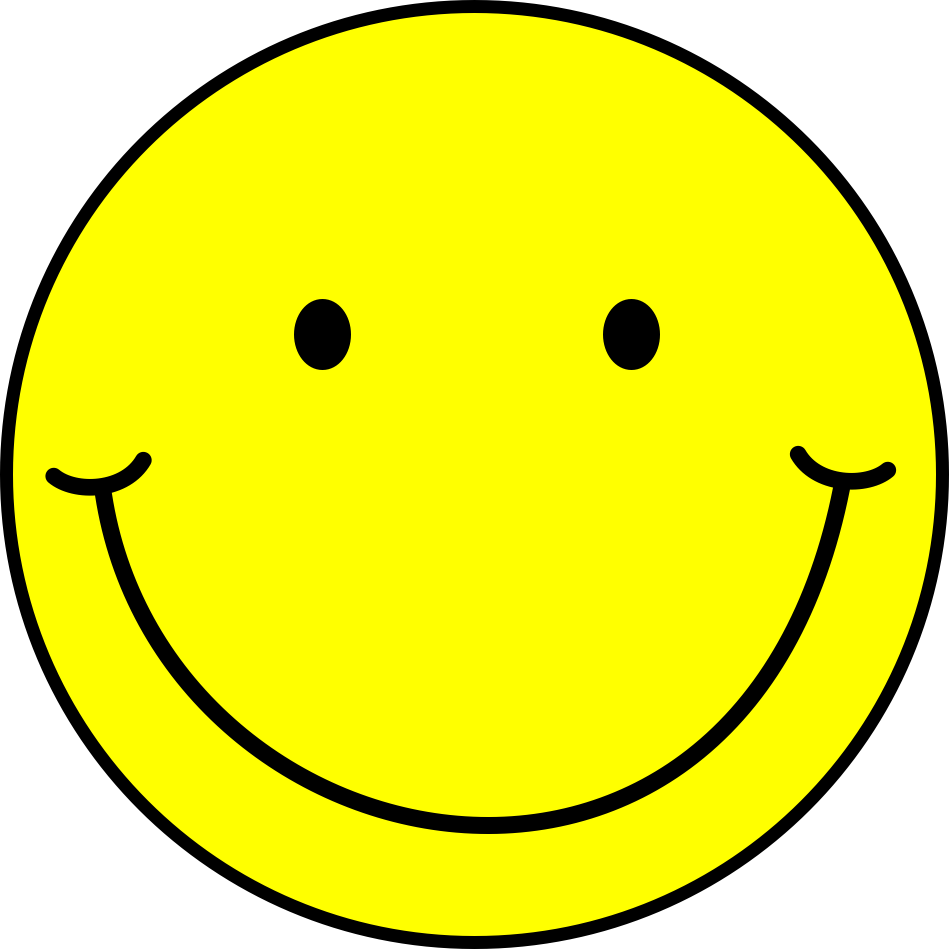 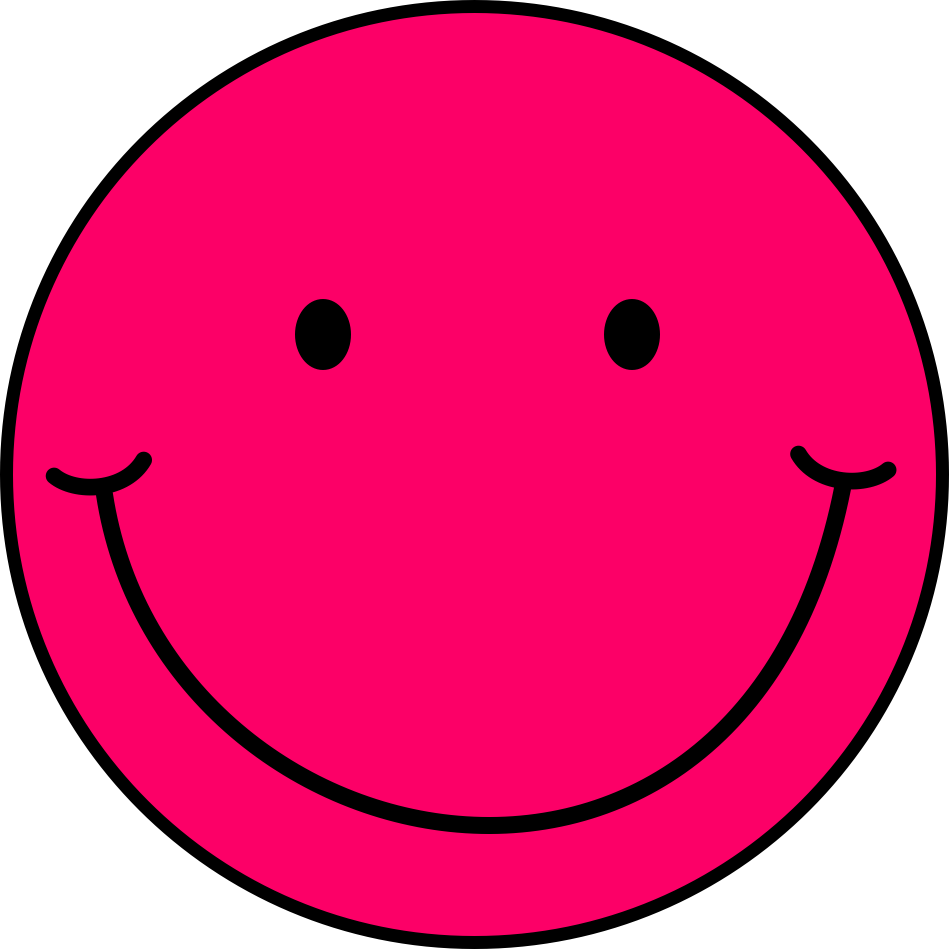 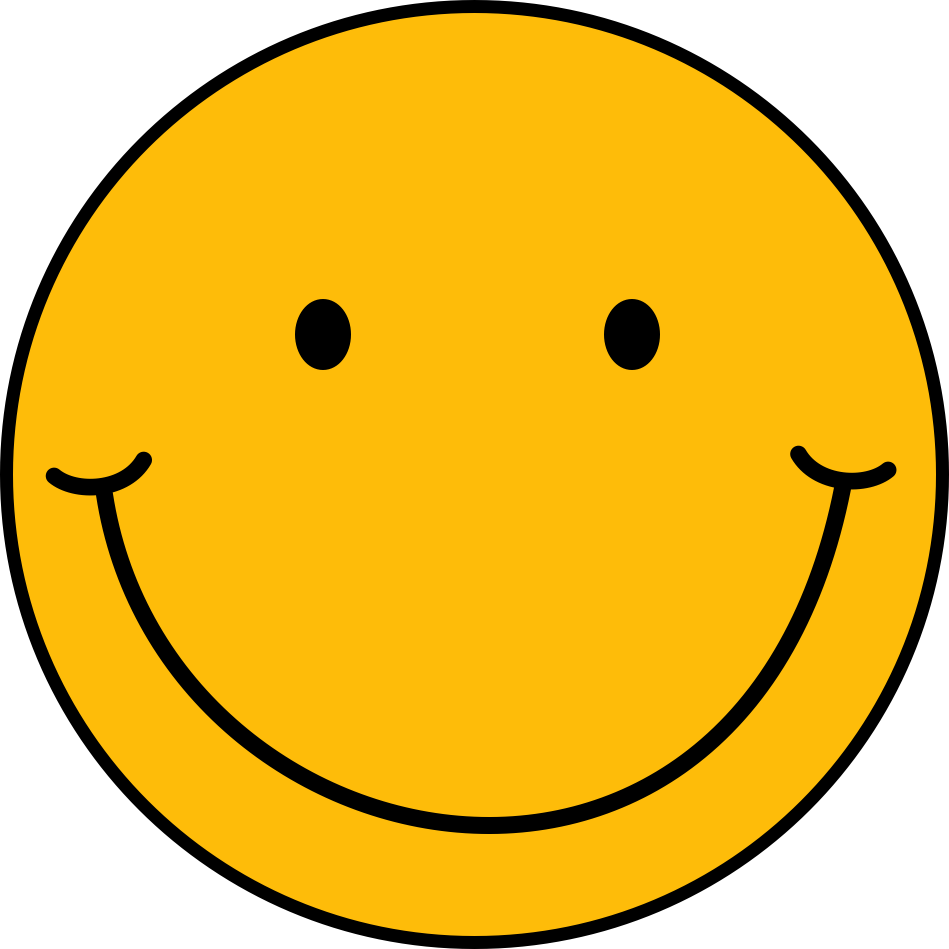 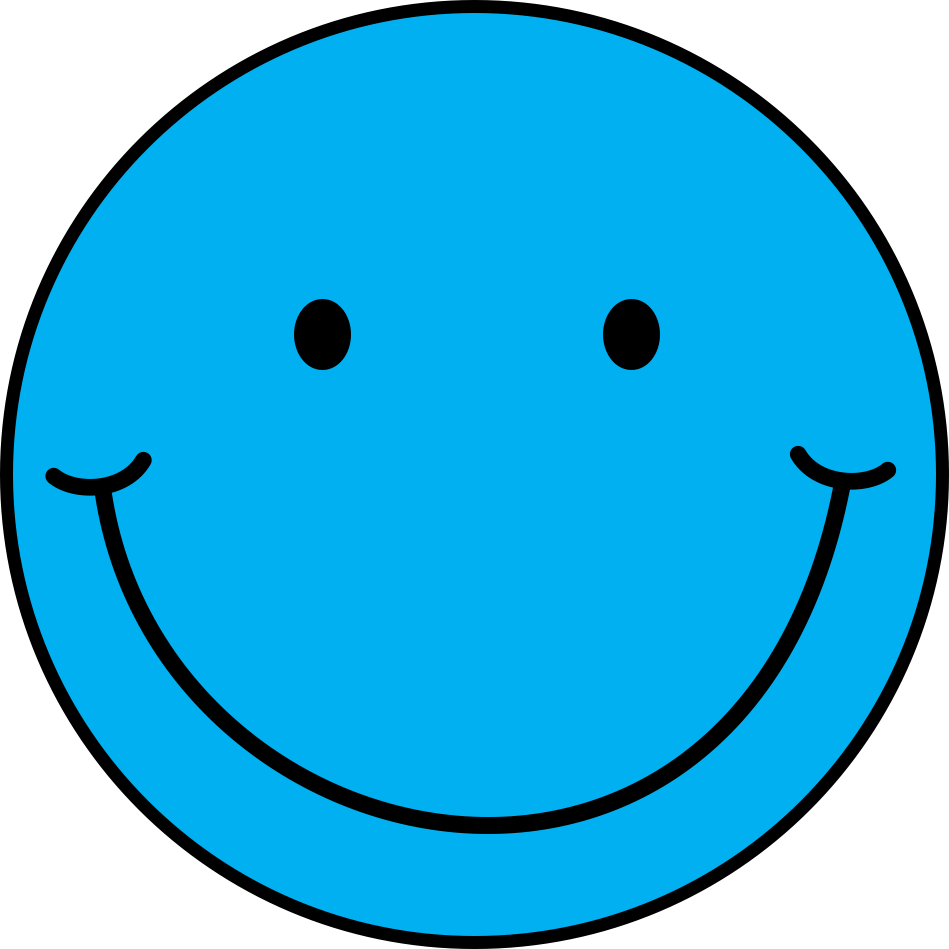 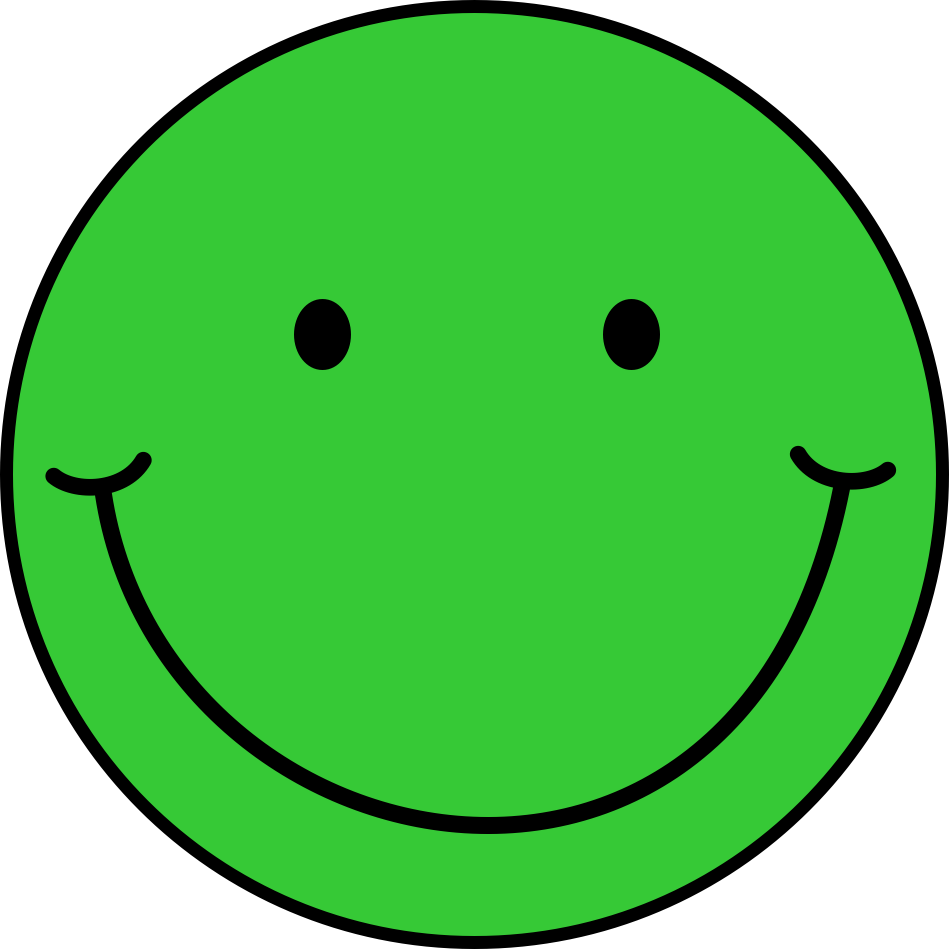 Baptiste
Edouard
Lorenzo
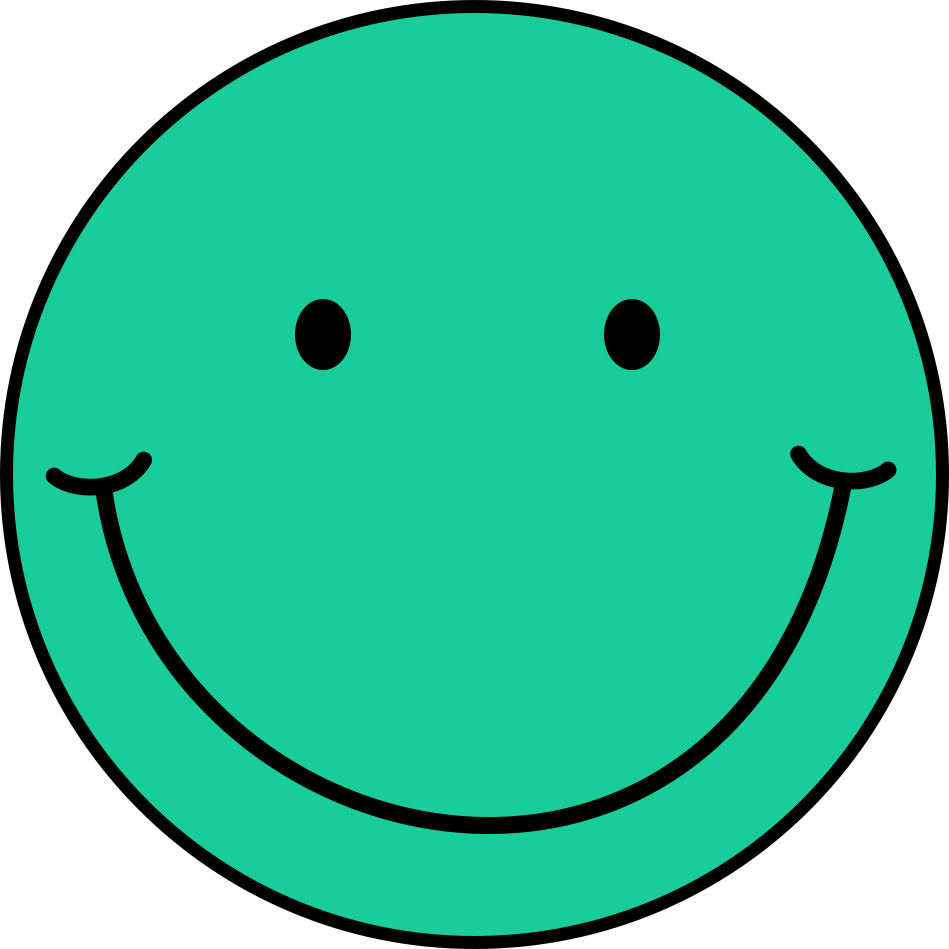 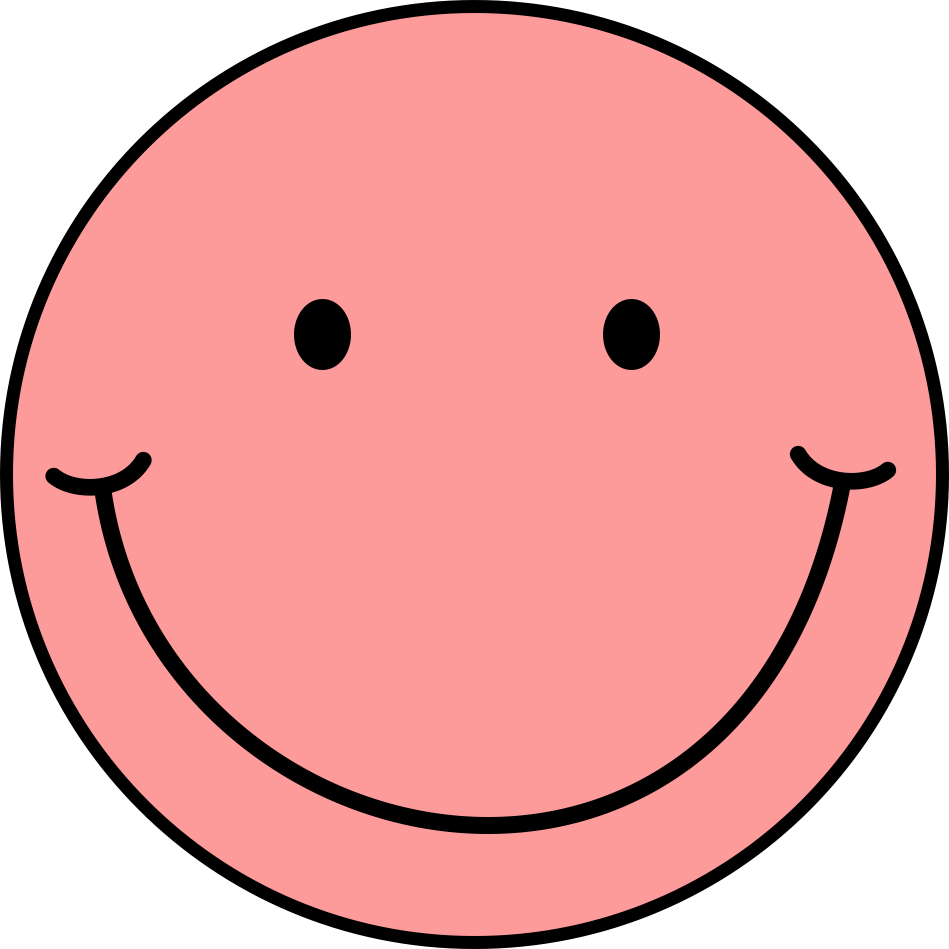 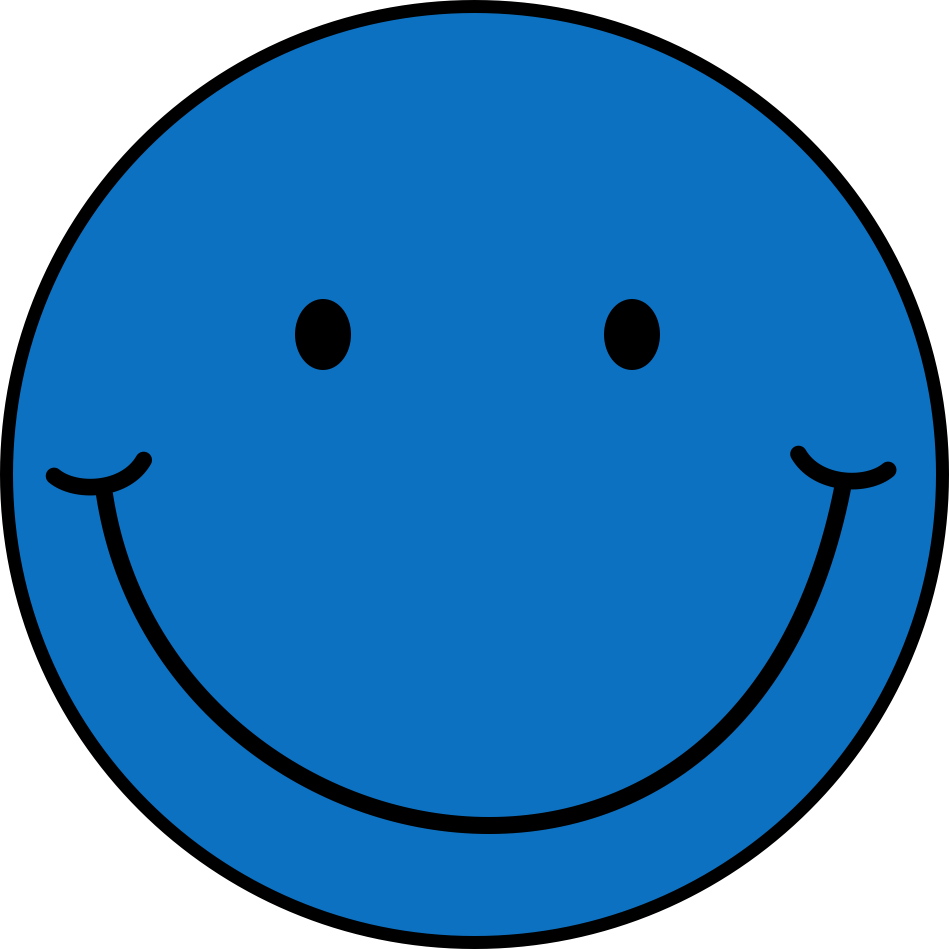 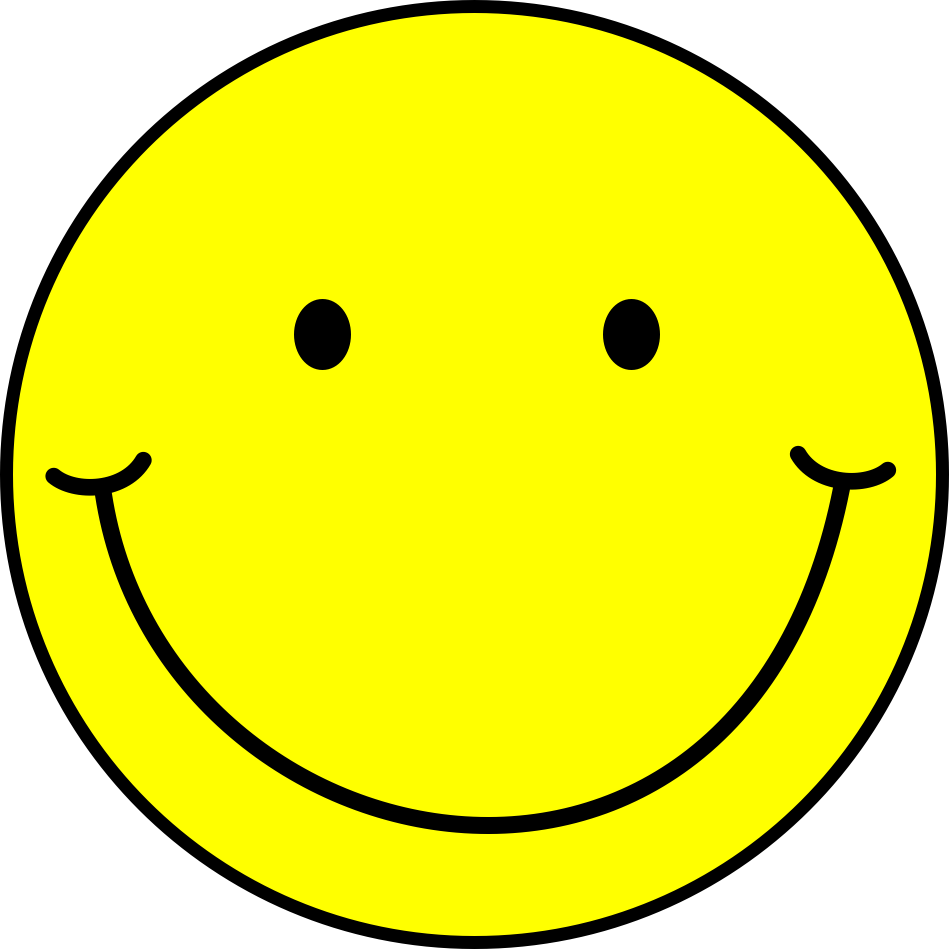 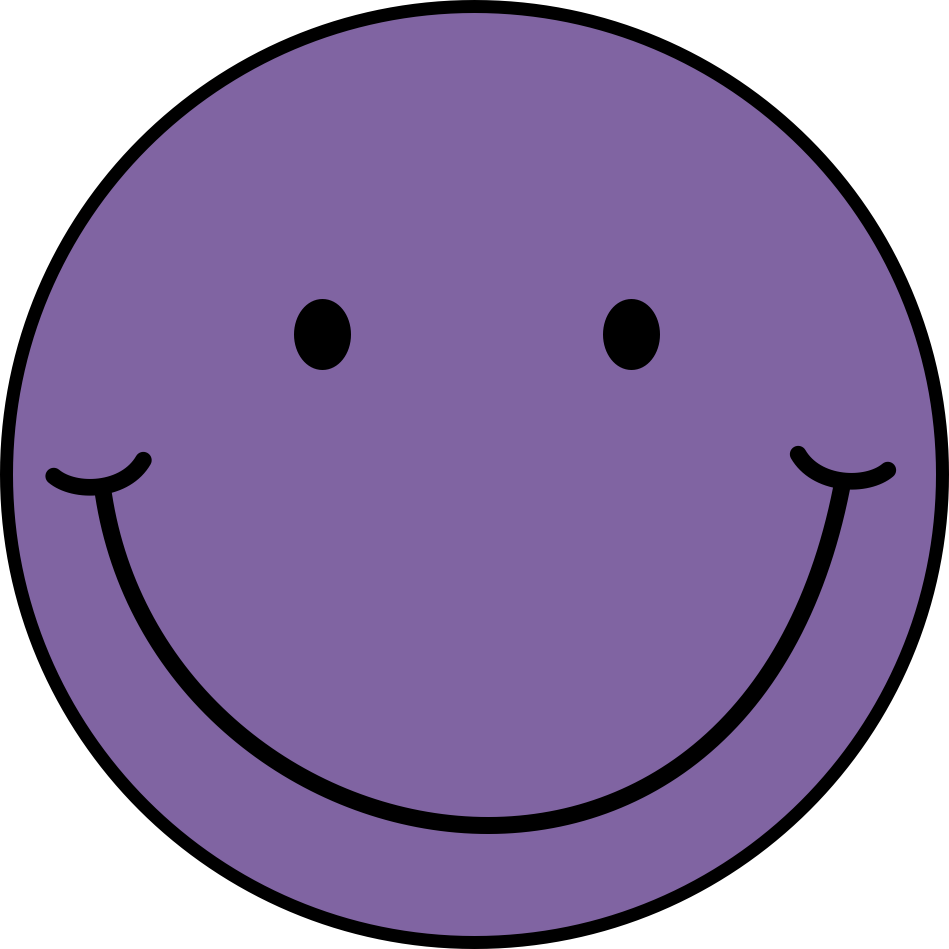 Péline
Mila
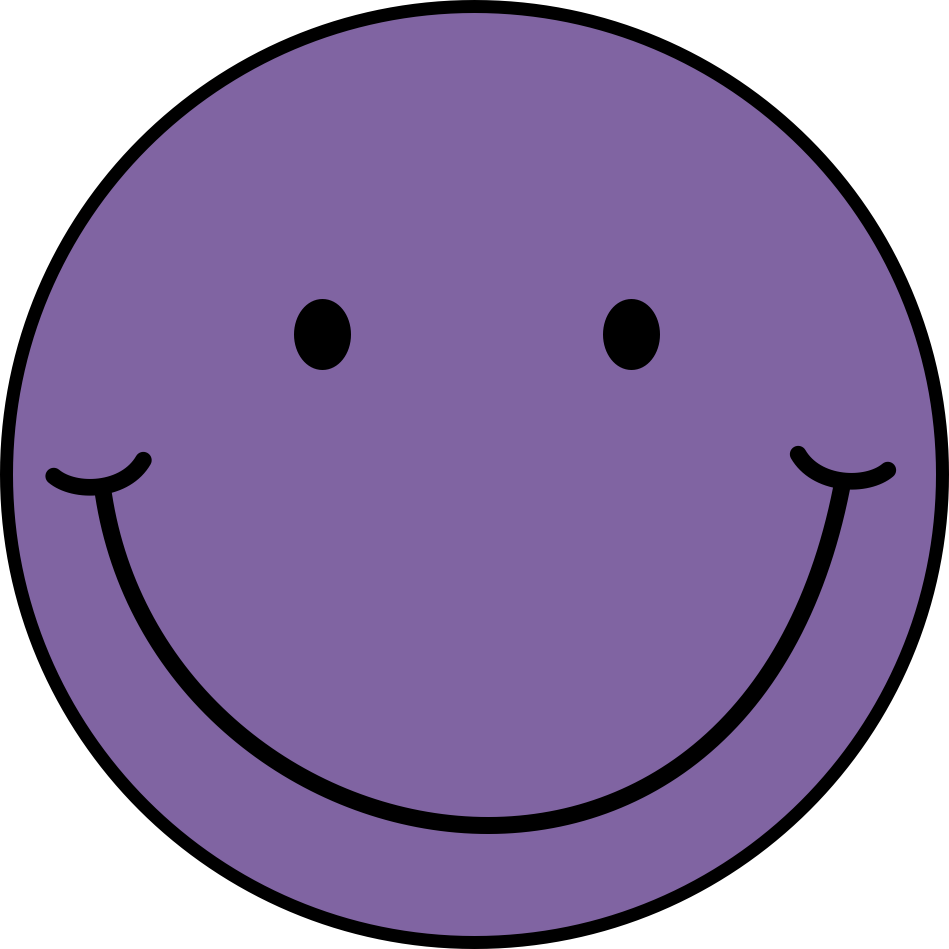 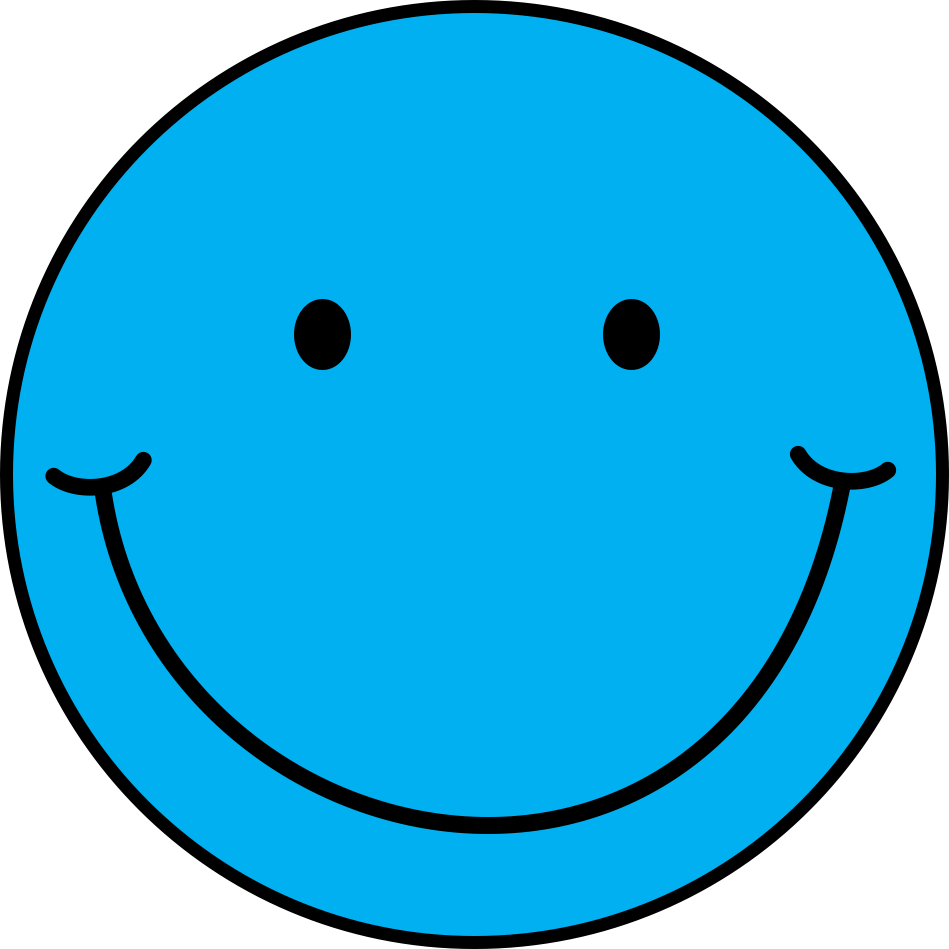 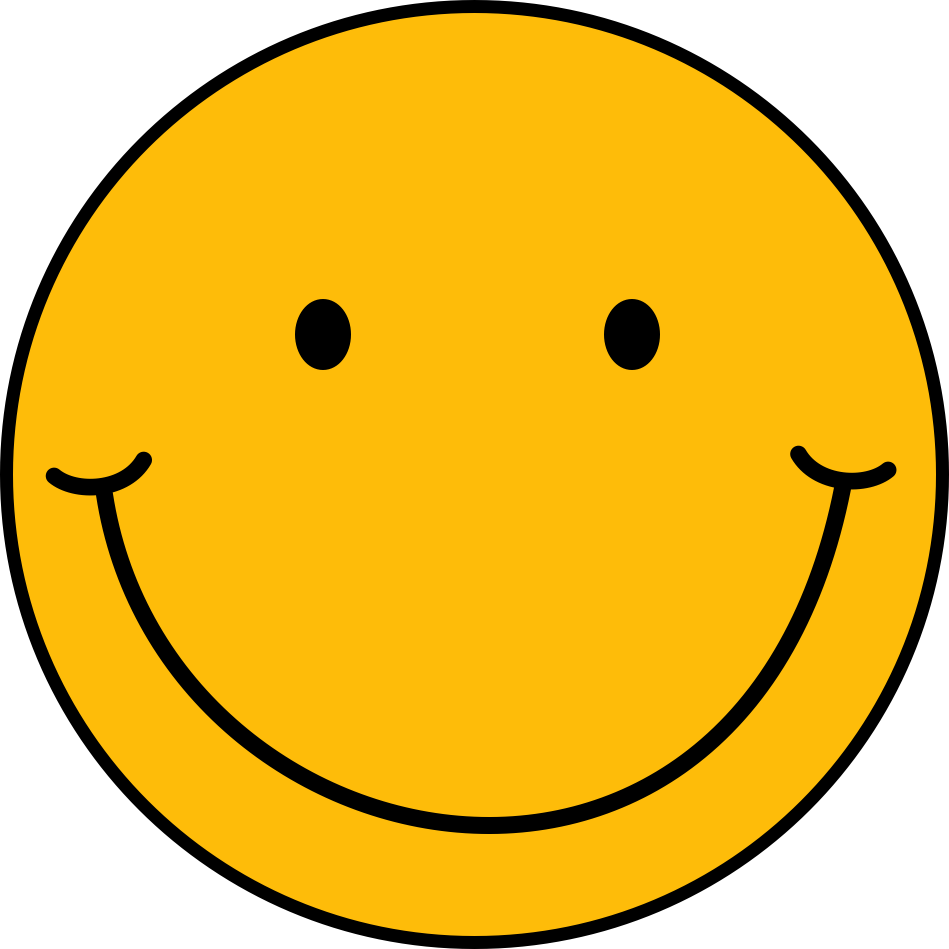 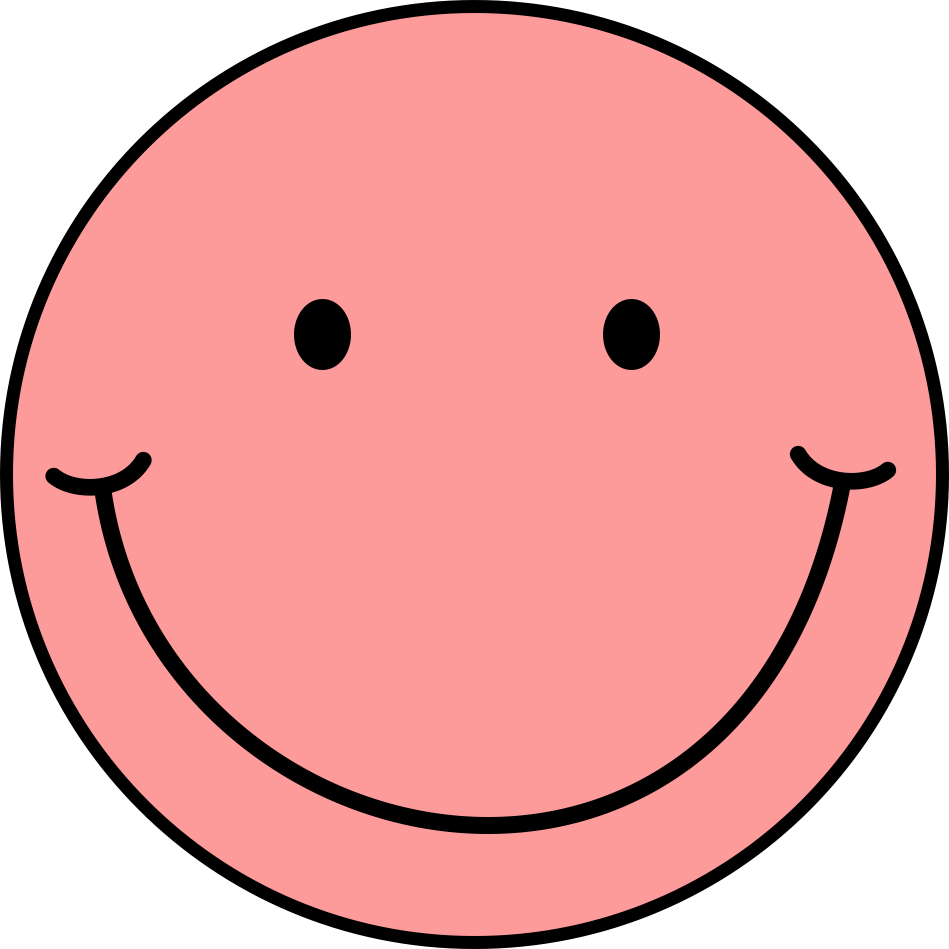 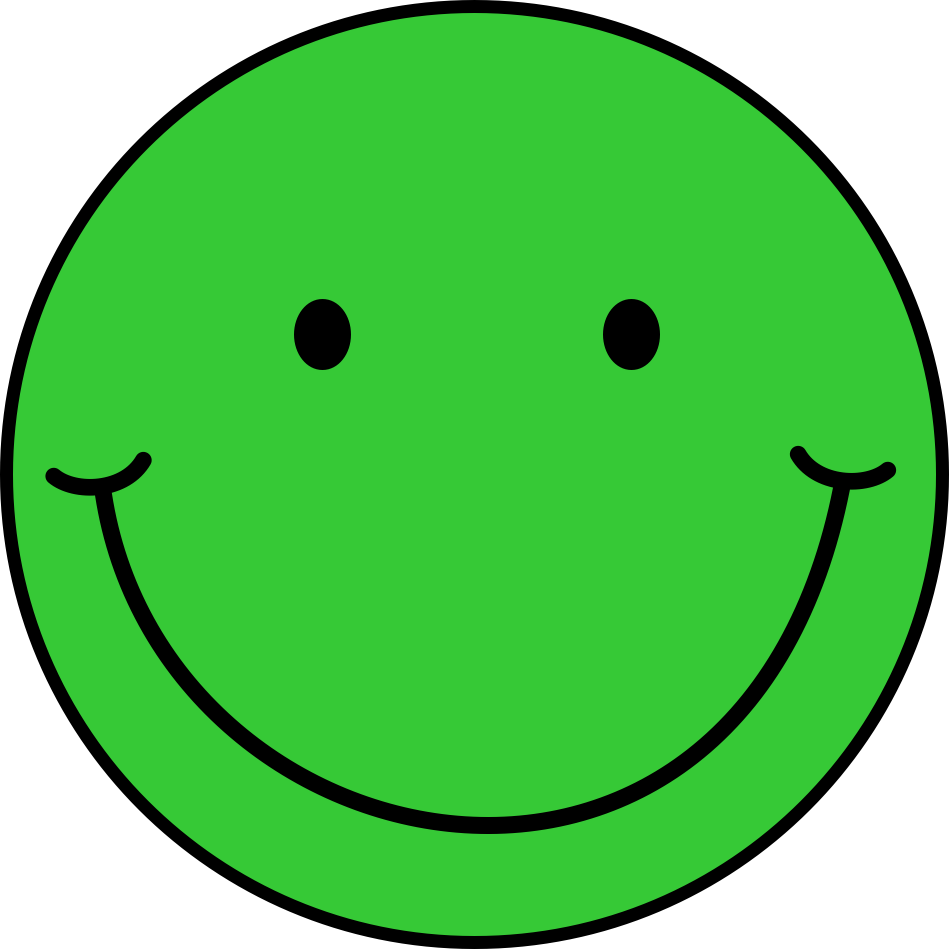